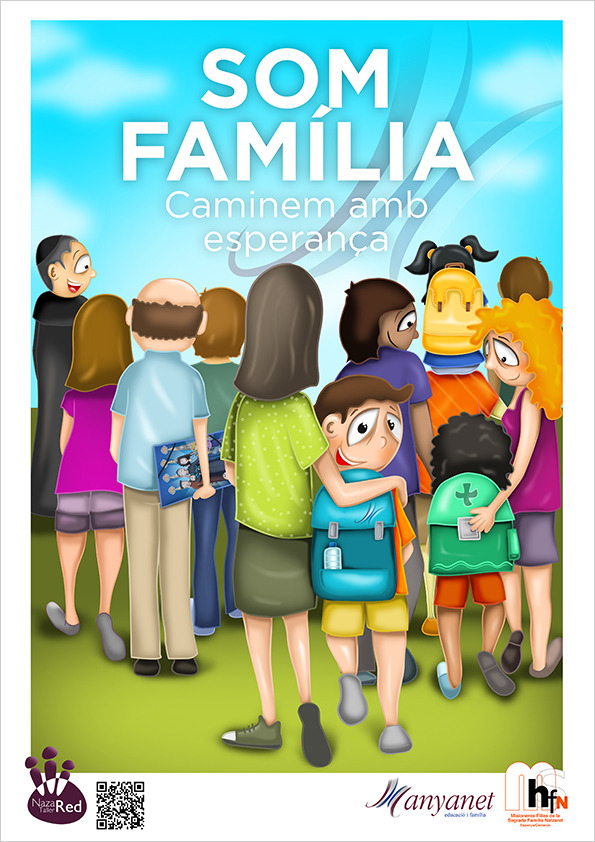 INICI DE CURS
Pie de foto
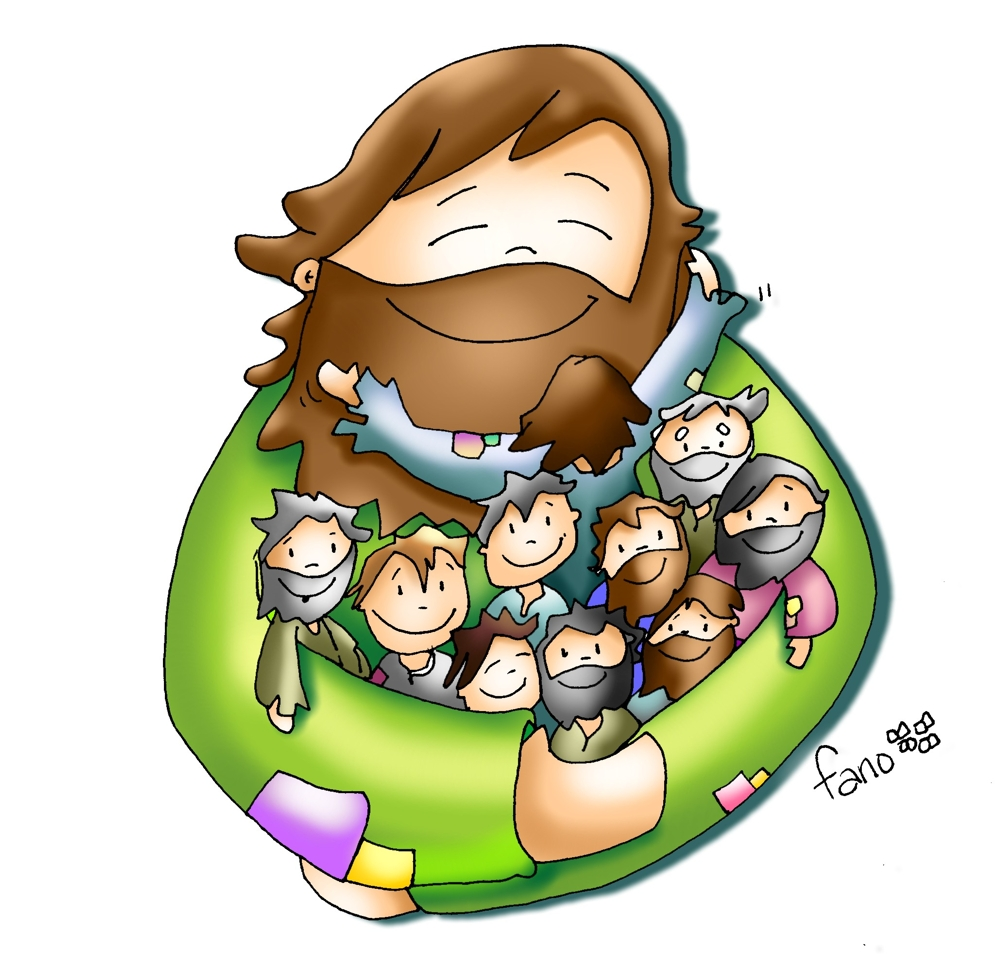 T’estimo, Jesús.
T’estimo, Jesús.
Tu ets la meva força,
Tu ets la meva llum.
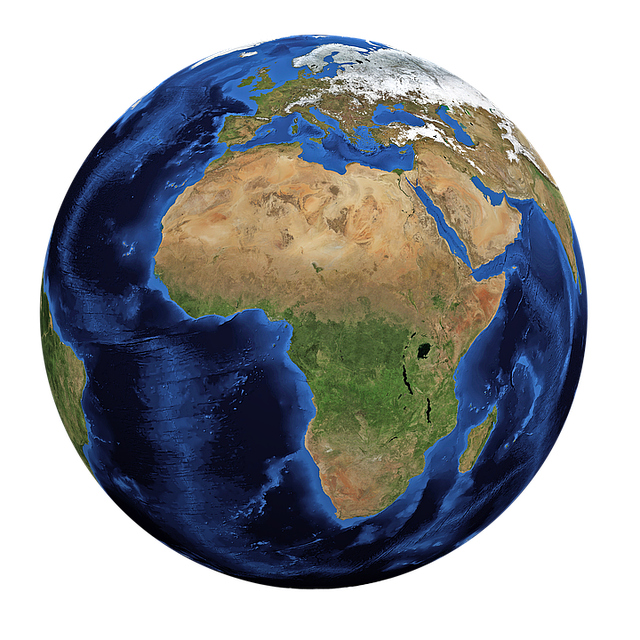 Mireu de fer el bé a tothom
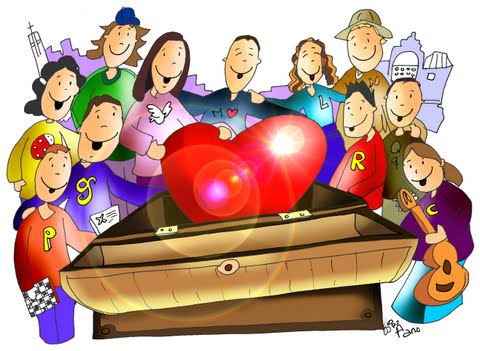 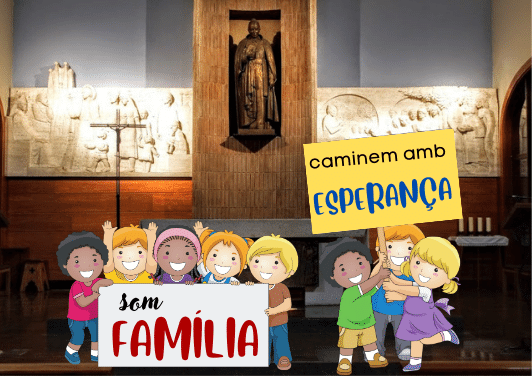 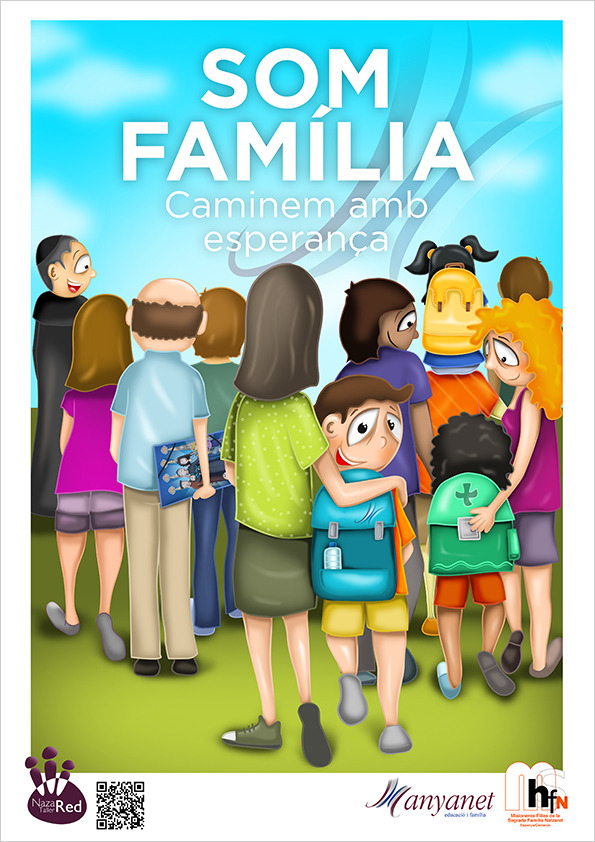 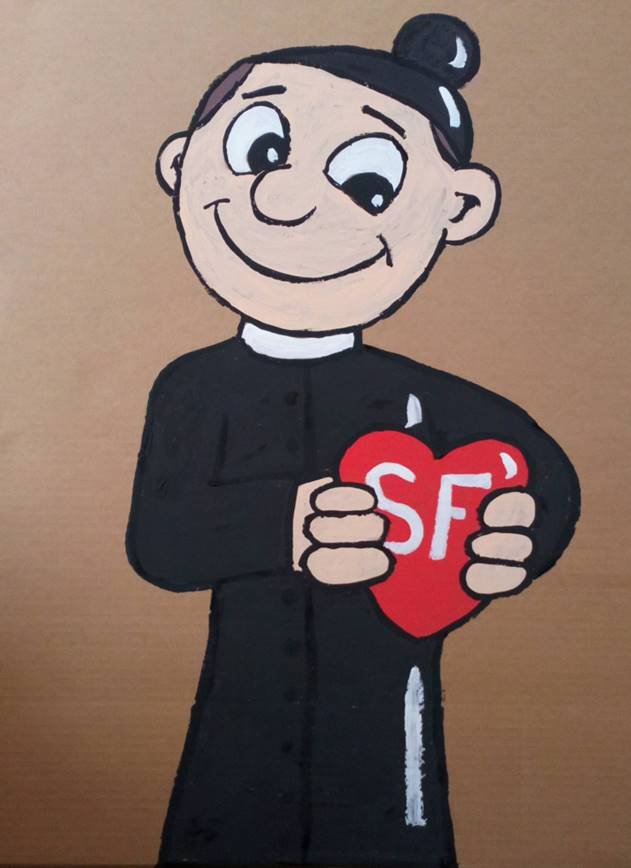 Pie de foto